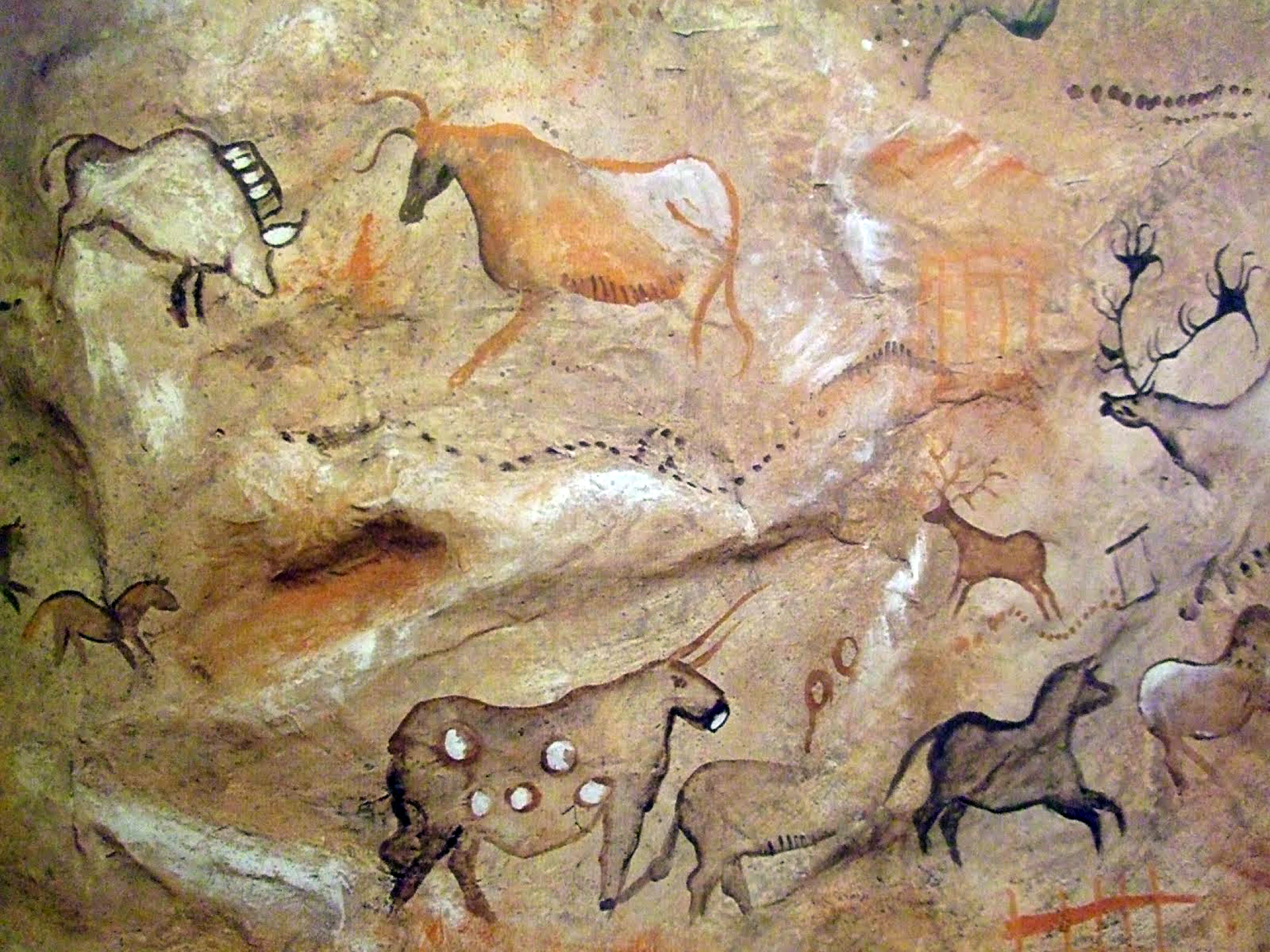 Čovjek otkriva nova oruđa i tehnike
Podjela prapovijesti
Otkriće vatre
veliku promjenu u životu ljudi donosi otkriće vatre
vatra donosi:
sigurnost
toplinu
svjetlost
bolju pripremu hrane
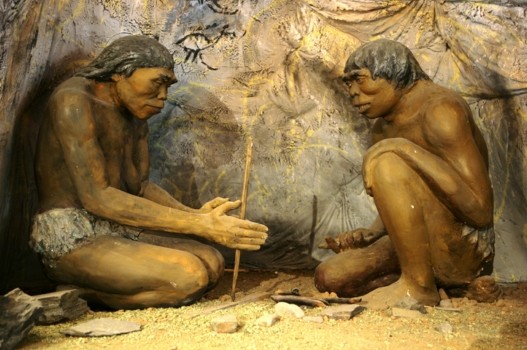 Dvoje praljudi pali vatru pomoću drvenih štapića (rekonstrukcija)
Prva oruđa
prva ljudska oruđa stara su oko 2,5 milijuna godina
materijali: kamen, drvo, kosti
obilježje: gruba obradaokresivanjemkamena okamen
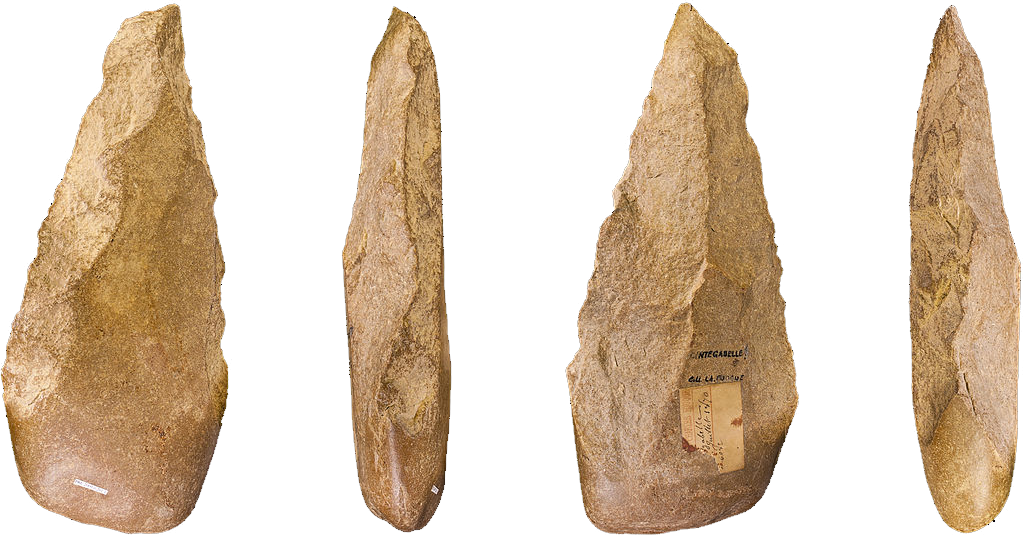 Paleolitski šačnici (kamene ručne sjekire)
Kraj ledenog doba
pred 12 tisuća godina 
promjena u životu čovjeka
uz vode se javlja ribolov → čamci monoksili
promjene u vrstama i izgledu oružja(oružja za bacanje)
javljaju se luk i strijela
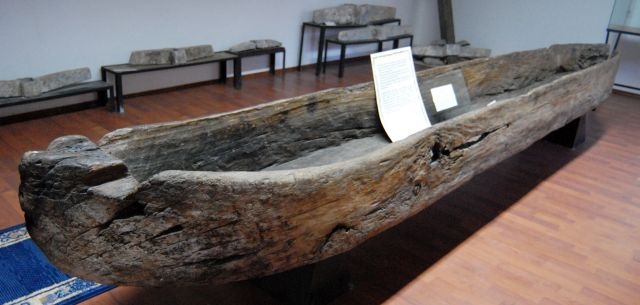 Čamci monoksili najčešće su se  izrađivali izdubljivanjem debla
Neolitička revolucija
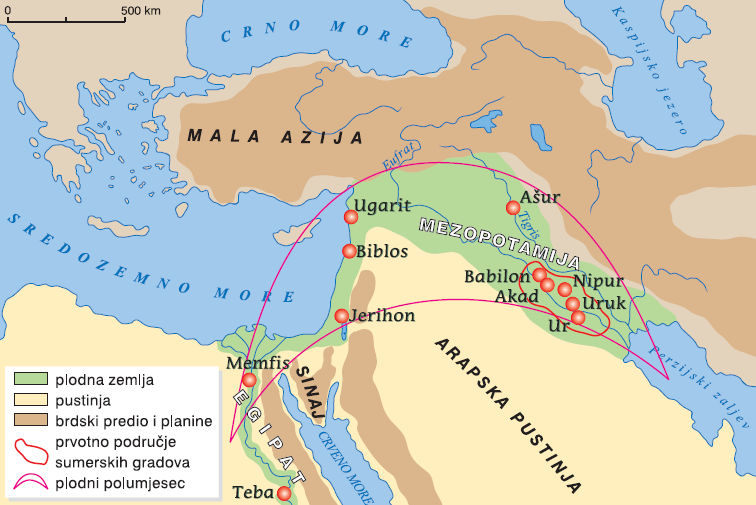 u 11. tisućljeću pr. Kr. dolazi do brojnih promjena u načinu života
obuhvaća područje  Plodnog polumjeseca (doline rijeka Nil, Eufrat i Tigris)
preciznija izrada alata → uglačani kamen
Plodni polumjesec obuhvaća doline rijeka Nil, Eufrat i Tigris
Razvoj poljodjelstva i stočarstva
neolitik → početak organizirane proizvodnje hrane
uzgoj žitarica
prepitomljavanje divljih životinja
gradnja stalnih nastambi → prelazak na sjedilački način života
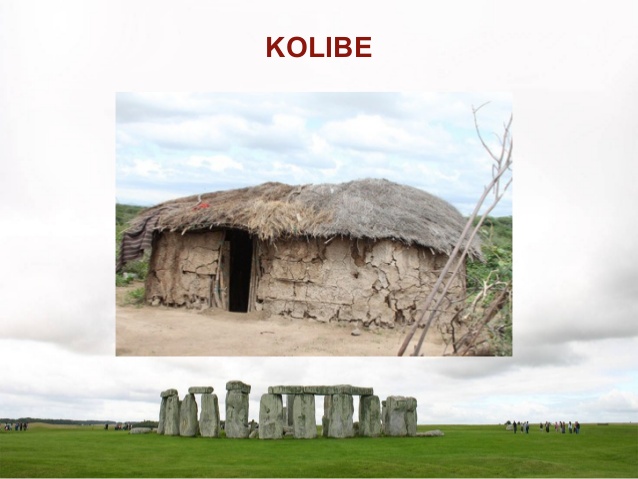 Primjer neolitičke nastambe – koliba načinjena od pruća i blata
Keramička proizvodnja
neolitik → izrada keramičkih proizvoda sušenjem ili pečenjem gline u keramičkim pećima
ručna izrada ili pomoću lončarskog kola
ukrašavanje posuda → slikanje, utiskivanje, bojanje, urezivanje
višak proizvoda → trgovinska razmjena
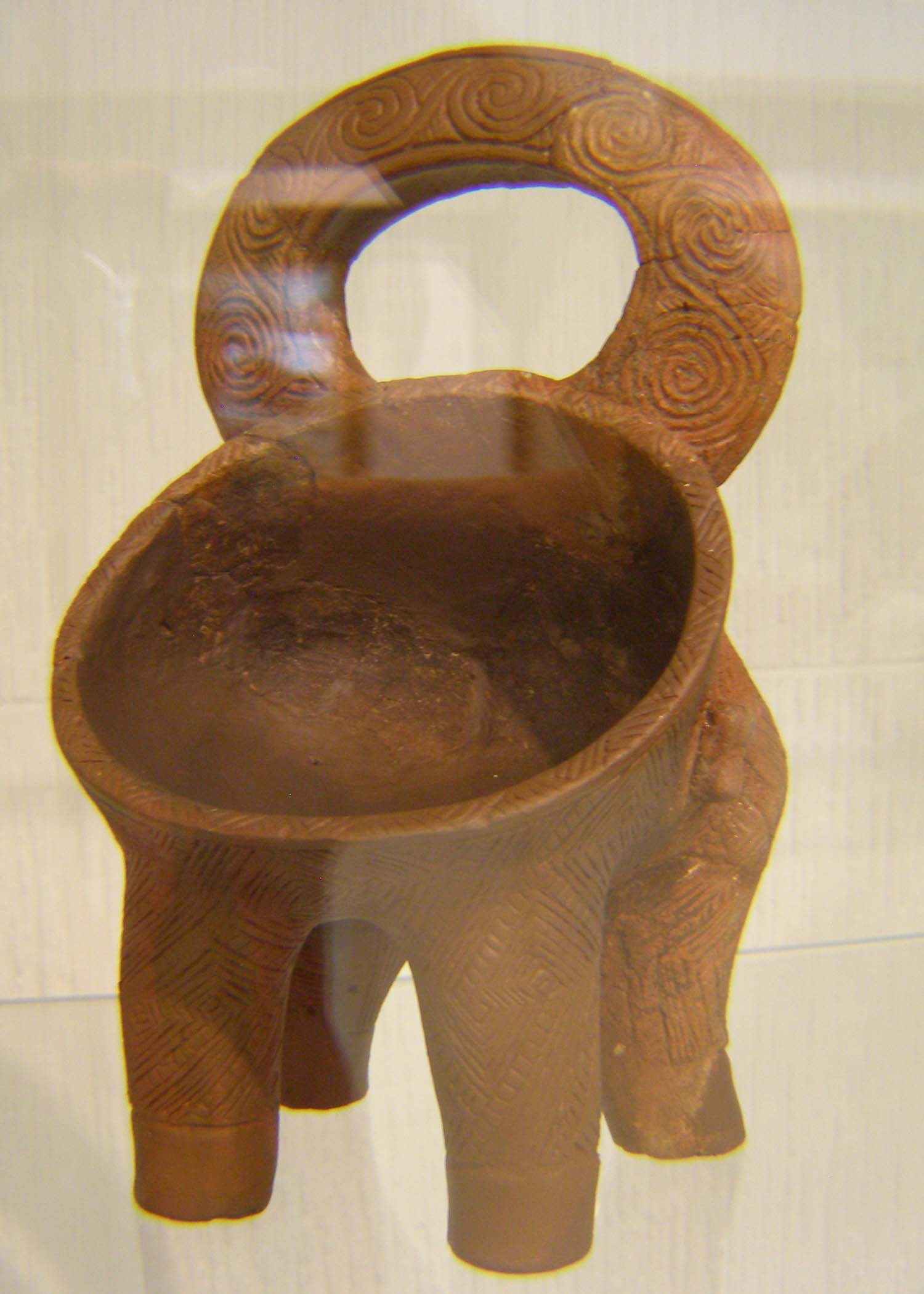 Neolitska keramička posuda
Obrada metala
najstariji primjeri obrade metala → oruđa i oružja od bakra
taljenje na otvorenoj vatri ili u talioničkim pećima
lijevanje u kalupe
obrada metala brušenjem i glačanjem
dodavanje kositra u bakar → bronca
kraj 1. tisućljeća pr. Kr. → pojava predmeta od željeza
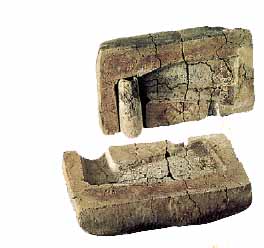 Kalup za lijevanje bakrene sjekire